dRofus IncdRofus
Ole Kristian Kvarsvik, Head of business & technology
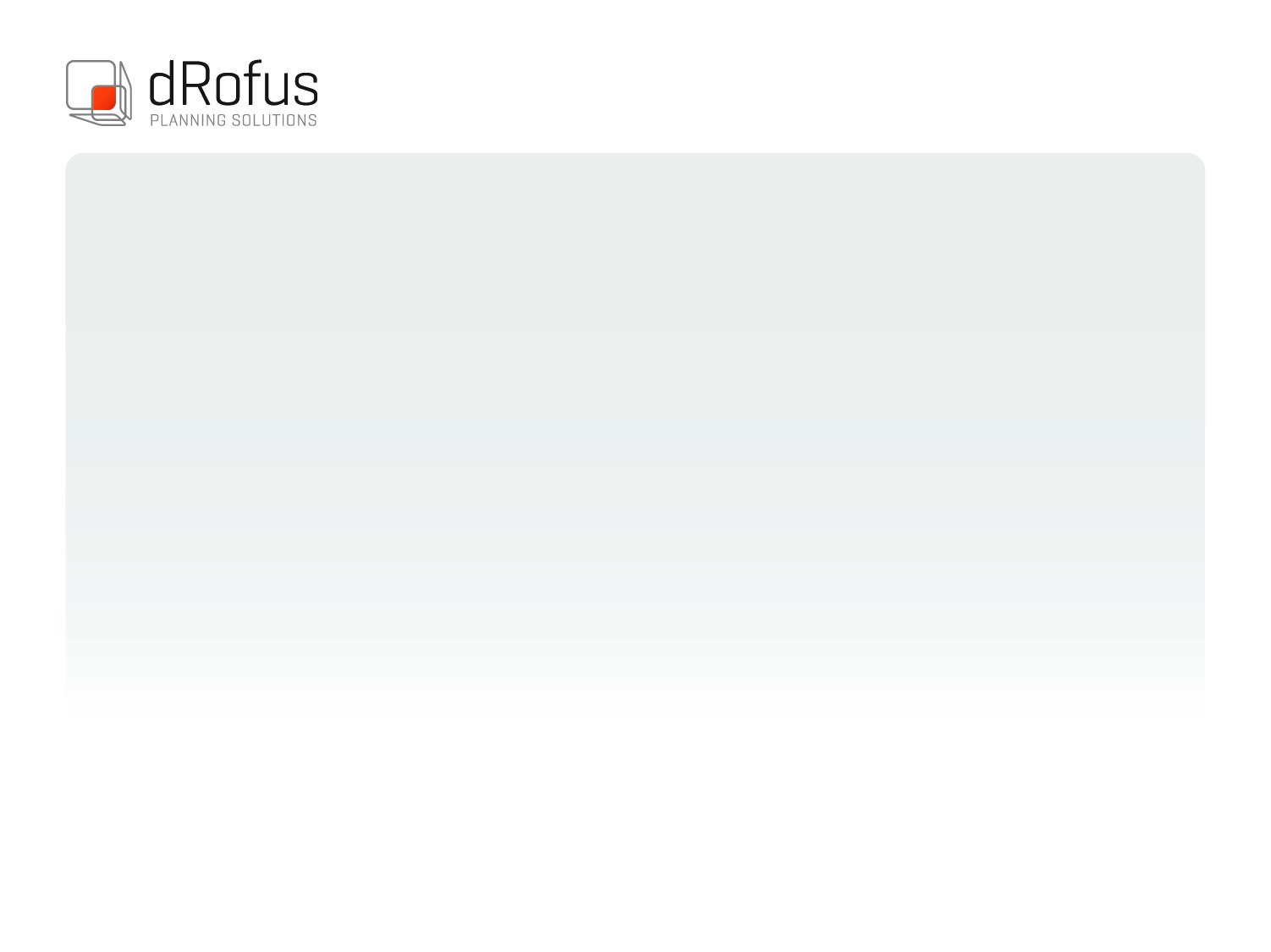 Company
logo
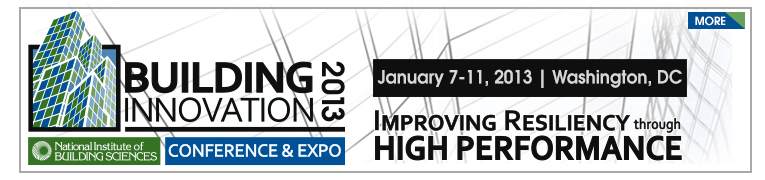 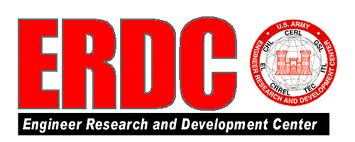 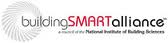 10-Jan-13
2013 Building Programming information exchange Demo
1
product description
Client requirement management 
Areas/space planning and administration
Room data sheet planning
FF & E planning
Data sync and validation design model ↔ program
Client and end user involvement
Purchase of (moveable) FF&E
Log. Tracking of all changes in the project

TIDA - Separate module for complete FM documentation and punch lists. 
	Not yet for the international market
dRofus® is a unique, cloud based tool for planning, program validation and data management. dRofus is a collaboration tool and a project can have “unlimited” number of users (without additional cost). 

dRofus® handles all building types, including large projects where several design models needs to be synchronized to a central database.

dRofus® has a strong connection to the Autodesk® Revit® suite and extensive support for IFC.

dRofus® has a built in (ifc) EDM ModelServer from Jotne EPM Technology.
10-Jan-13
2013 Building Programming information exchange Demo
2
product features
COBie/BPie
dRofus can export COBie/BPie compliant ifc files 
dRofus supports import of ifc design files and can  syncronize/enhance design files with BPie data through design development
The standard requirements model (BPie) enables full scale validation through model checking (against req.).
Result: What you order is what you get (at handover)
dRofus® is built for (client) requirement management throughout the project. The key to enable comparison between program requirement and the design solution (BIM) is either through plug-in access or through OpenBIM comparison.

Plug-in:
Requirements and planned FF&E available in design interface
Continuously synchronizing data between requirements and design

OpenBIM
Upload ifc to built in ModelServer
Compare
Update
10-Jan-13
2013 Building Programming information exchange Demo
3
user base (1st Dec. 2013)
11000 registered users
600 active projects (of 1029 total) 
50% health, 15% education, 10% office, 10% cultural, 5% Airport, 10% other
70% health, 15% office, 15% other 

  
  Statsbygg (“GSA of Norway”)
  HOK
  Region Midt Jylland, Denmark
users
 user count:
 facility count:
public sector:

 private sector: 

customers
name:
 name:
 name:
10-Jan-13
2013 Building Programming information exchange Demo
4
tested product
product name:

 product version:

PC or Cloud:

website:
dRofus

dRofus 1.6

Cloud

www.drofus.com
10-Jan-13
2013 Building Programming information exchange Demo
5
BPie demo scope
* and supporting COBie sheets as required per standard.
10-Jan-13
2013 Building Programming information exchange Demo
6
configuration - import
category
Room name
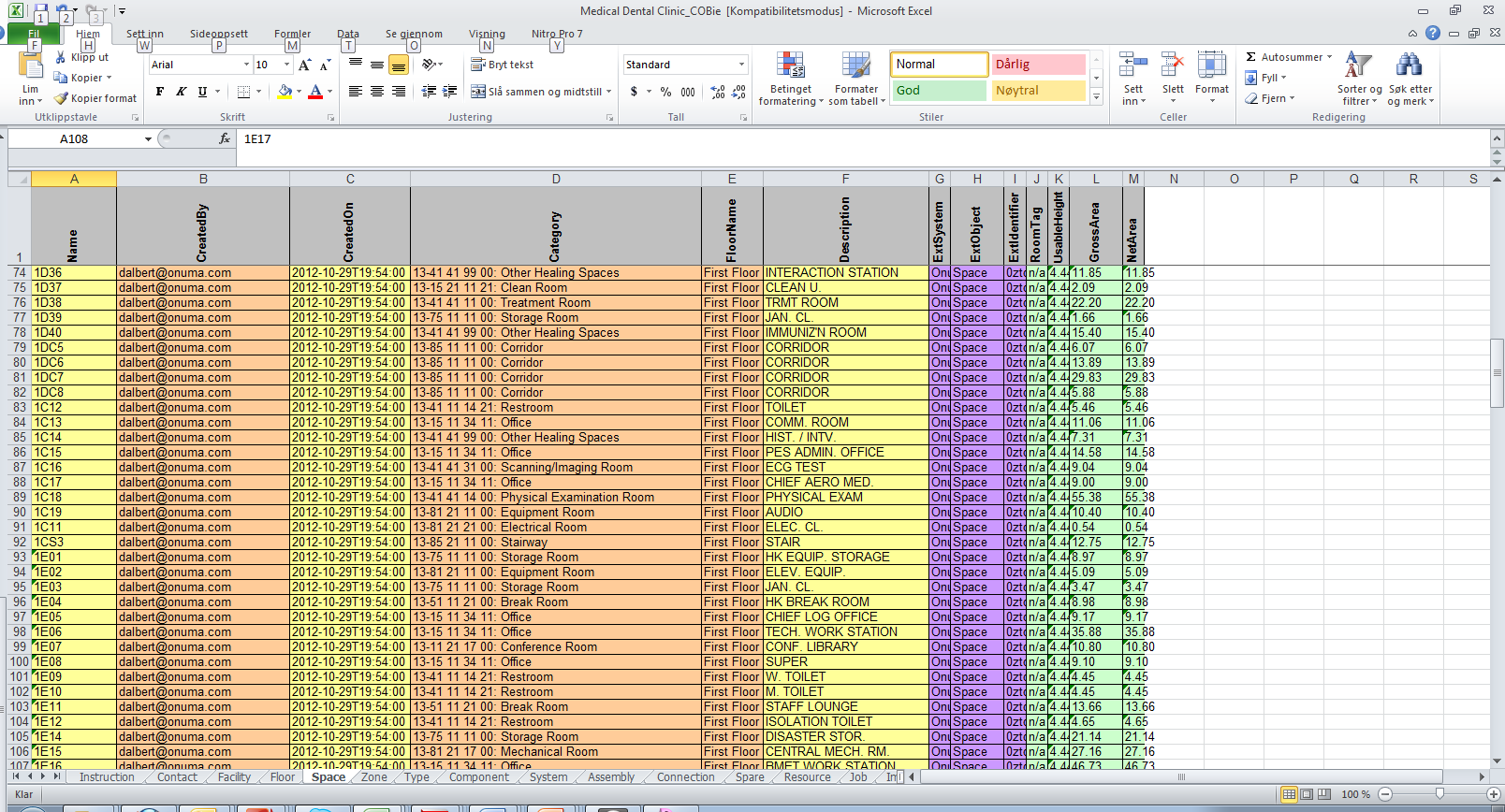 Departments
Room number
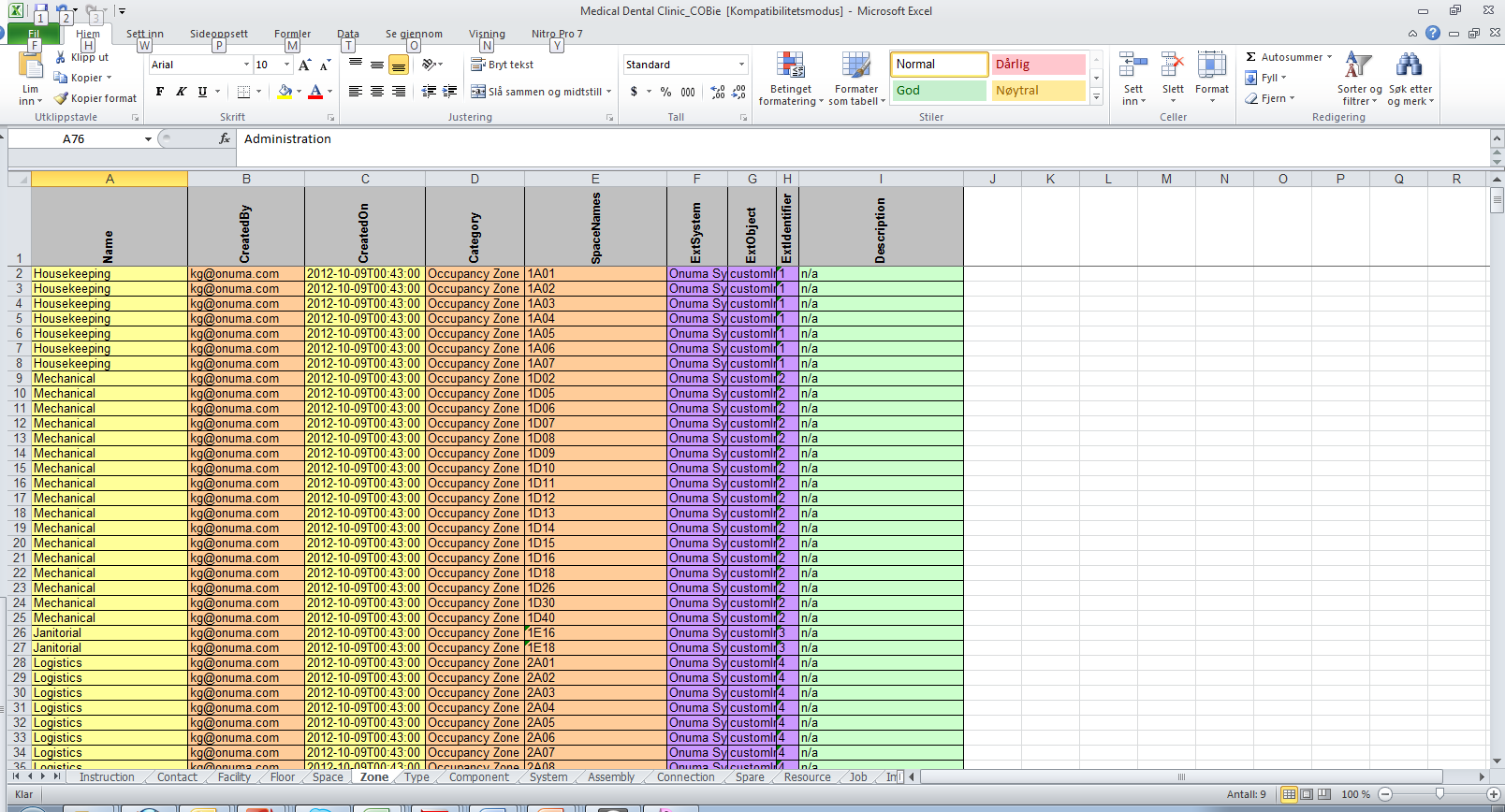 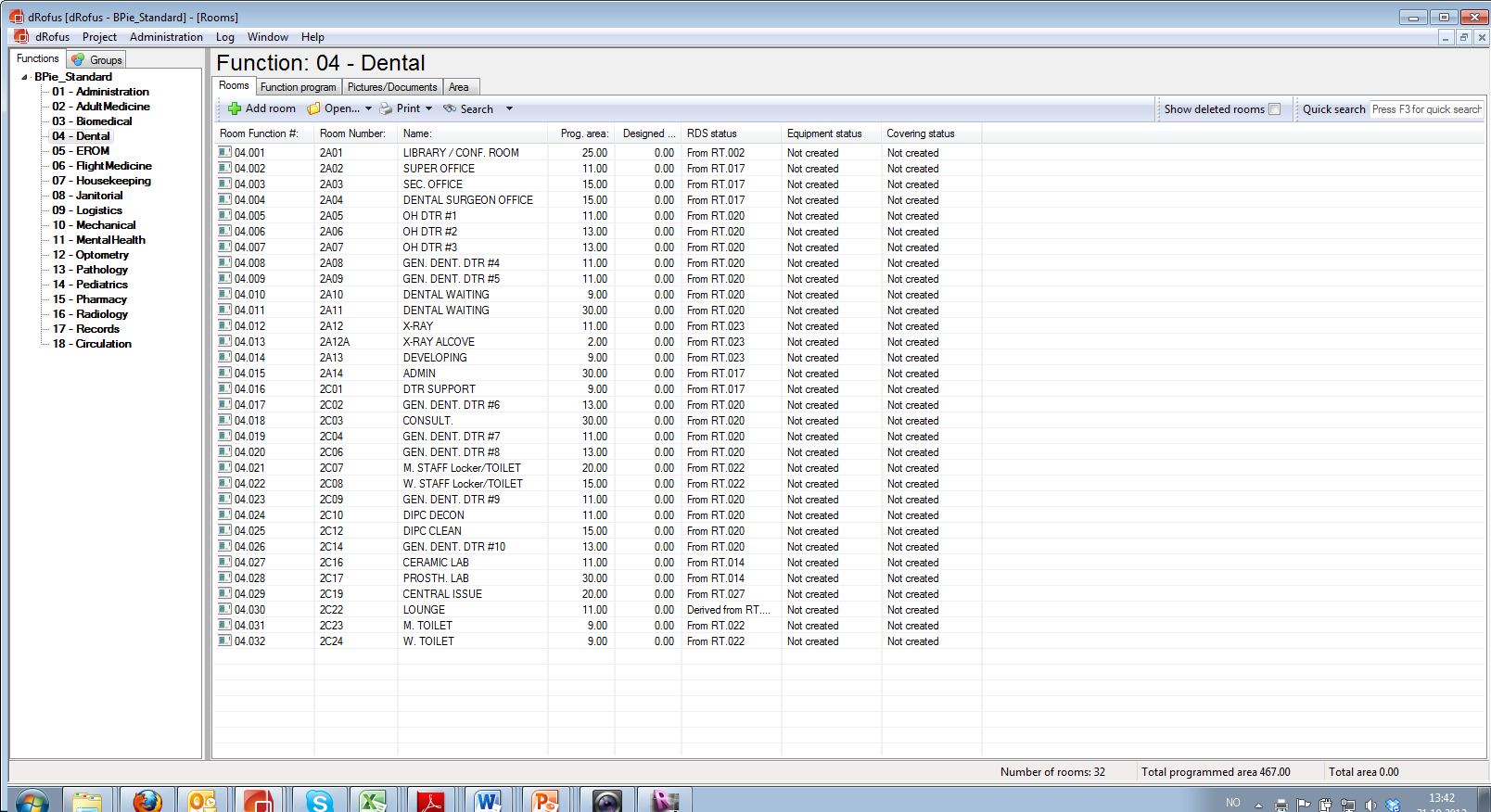 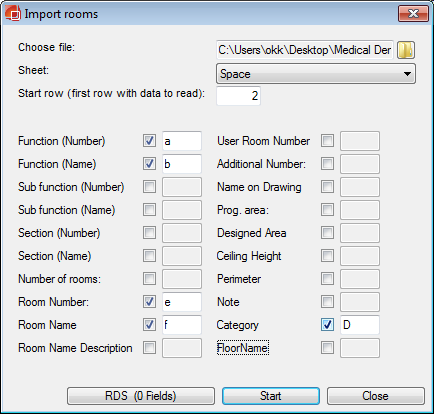 Import dialogue
10-Jan-13
Roomlist
Departments
10-Jan-13
2013 Building Programming information exchange Demo
7
configuration – RDS from room templ.
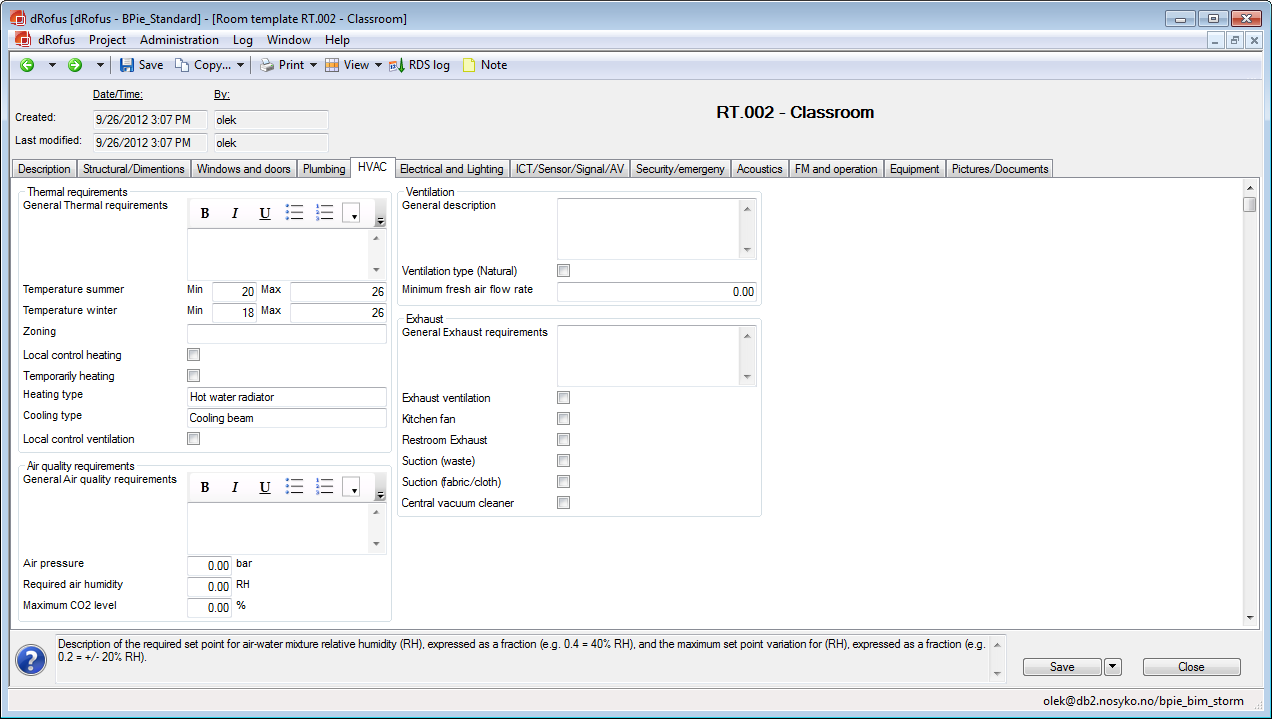 Room Templates
(client or project specific)
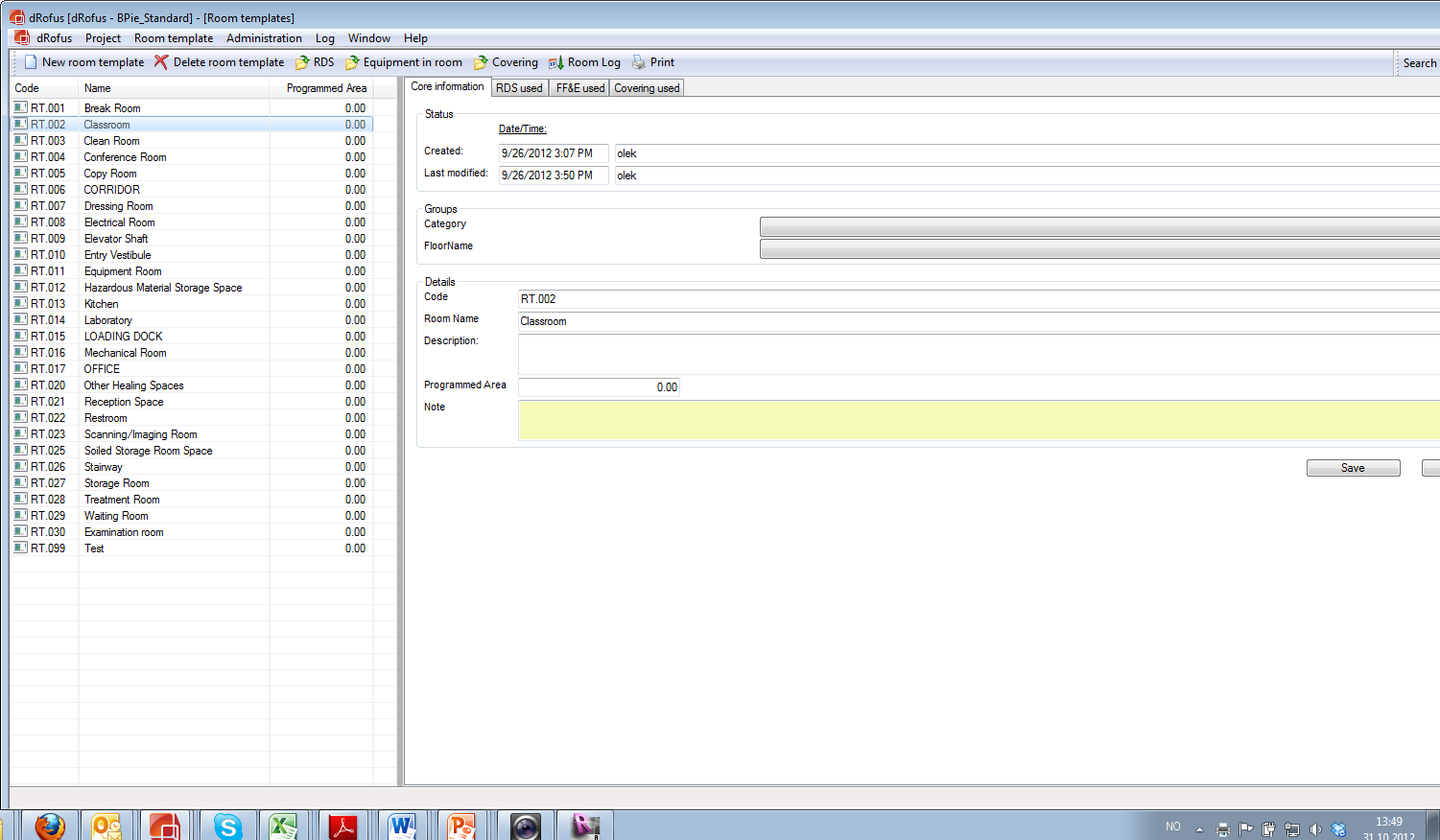 Detailed RDS requirements
10-Jan-13
10-Jan-13
2013 Building Programming information exchange Demo
8
configuration – attach RDS (BPie)
A series of screen shots showing  the generic steps needed to import and view COBie data
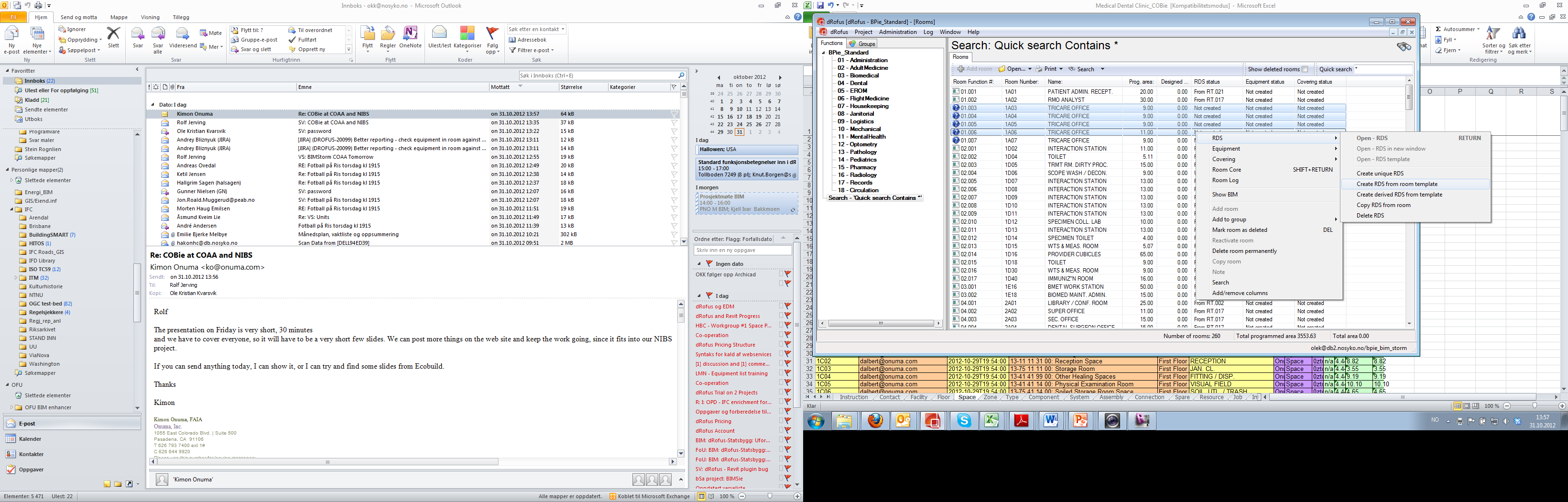 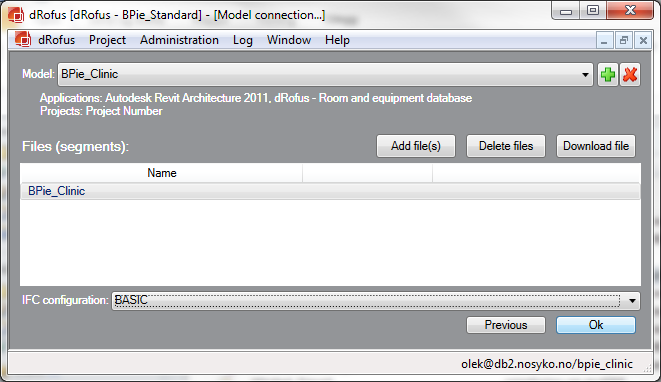 Connect to empty model
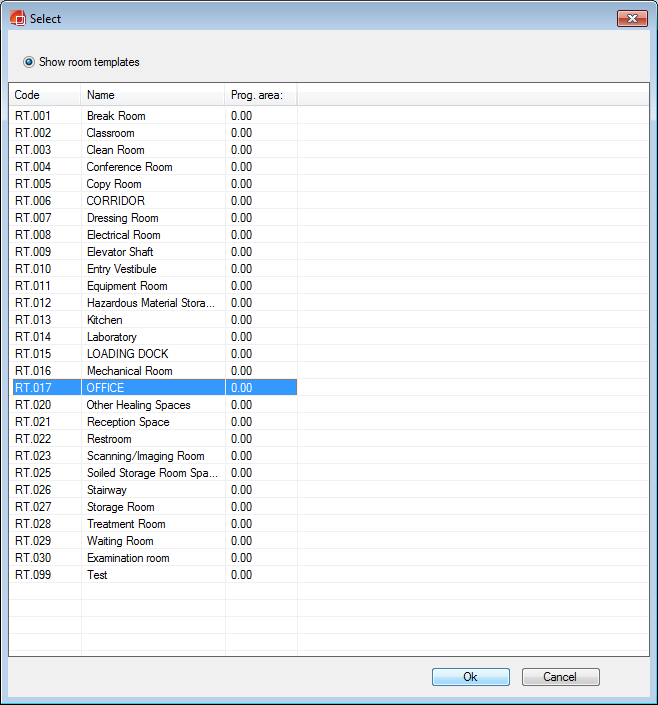 10-Jan-13
10-Jan-13
2013 Building Programming information exchange Demo
9
configuration
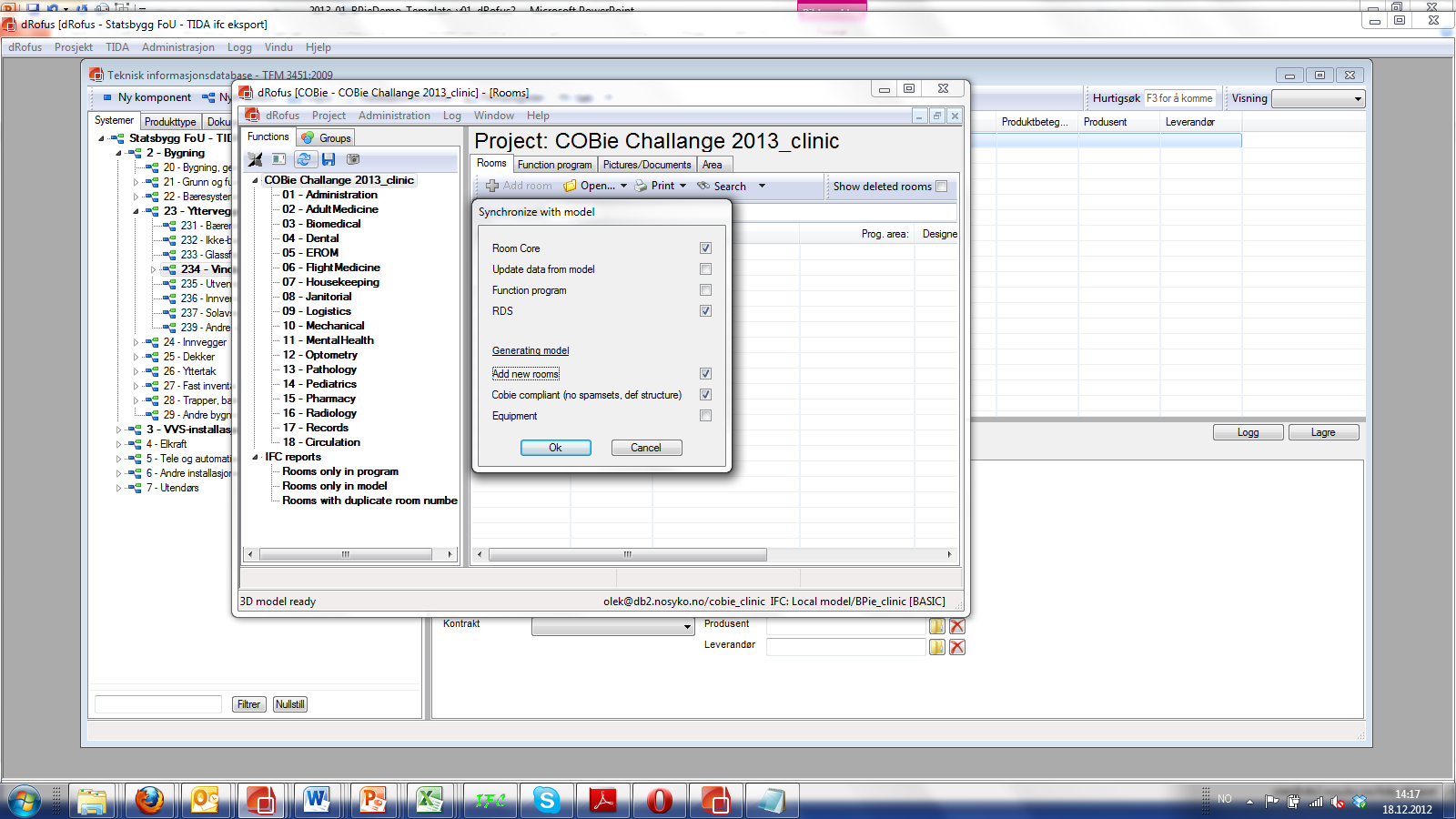 Syncronize to model
Check which data 
to write to model
NB: COBie compliant
10-Jan-13
10-Jan-13
2013 Building Programming information exchange Demo
10
configuration
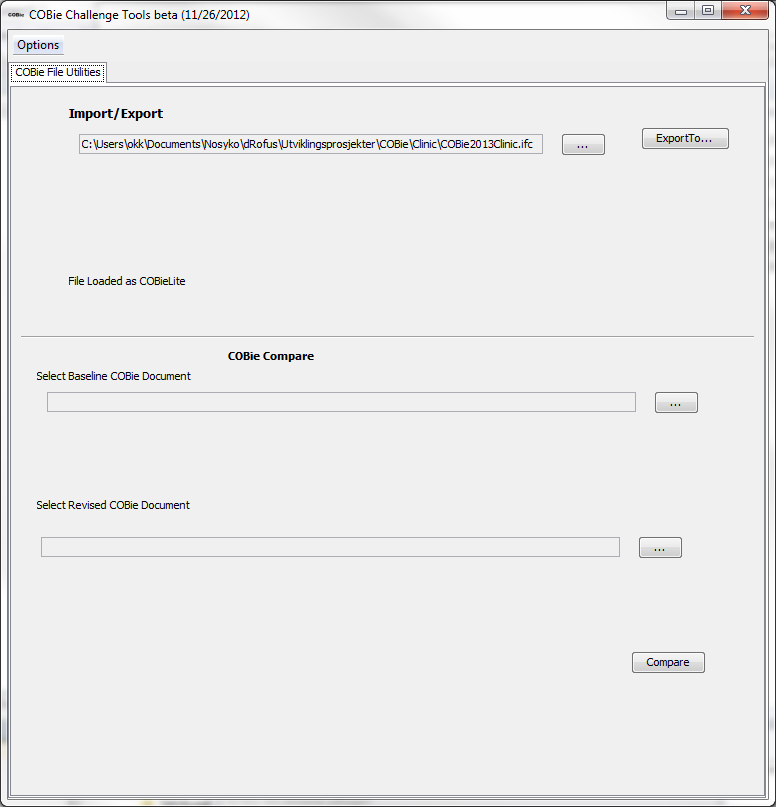 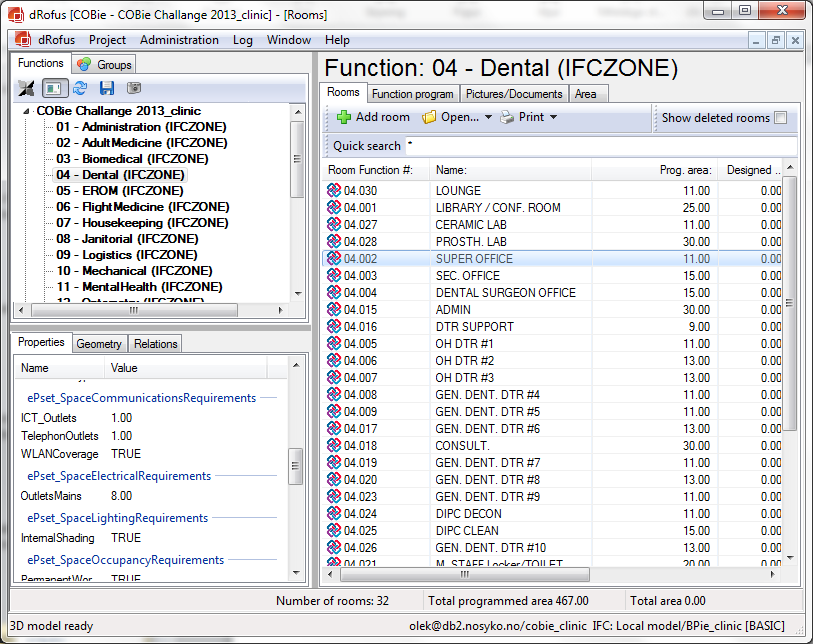 Save Ifc file
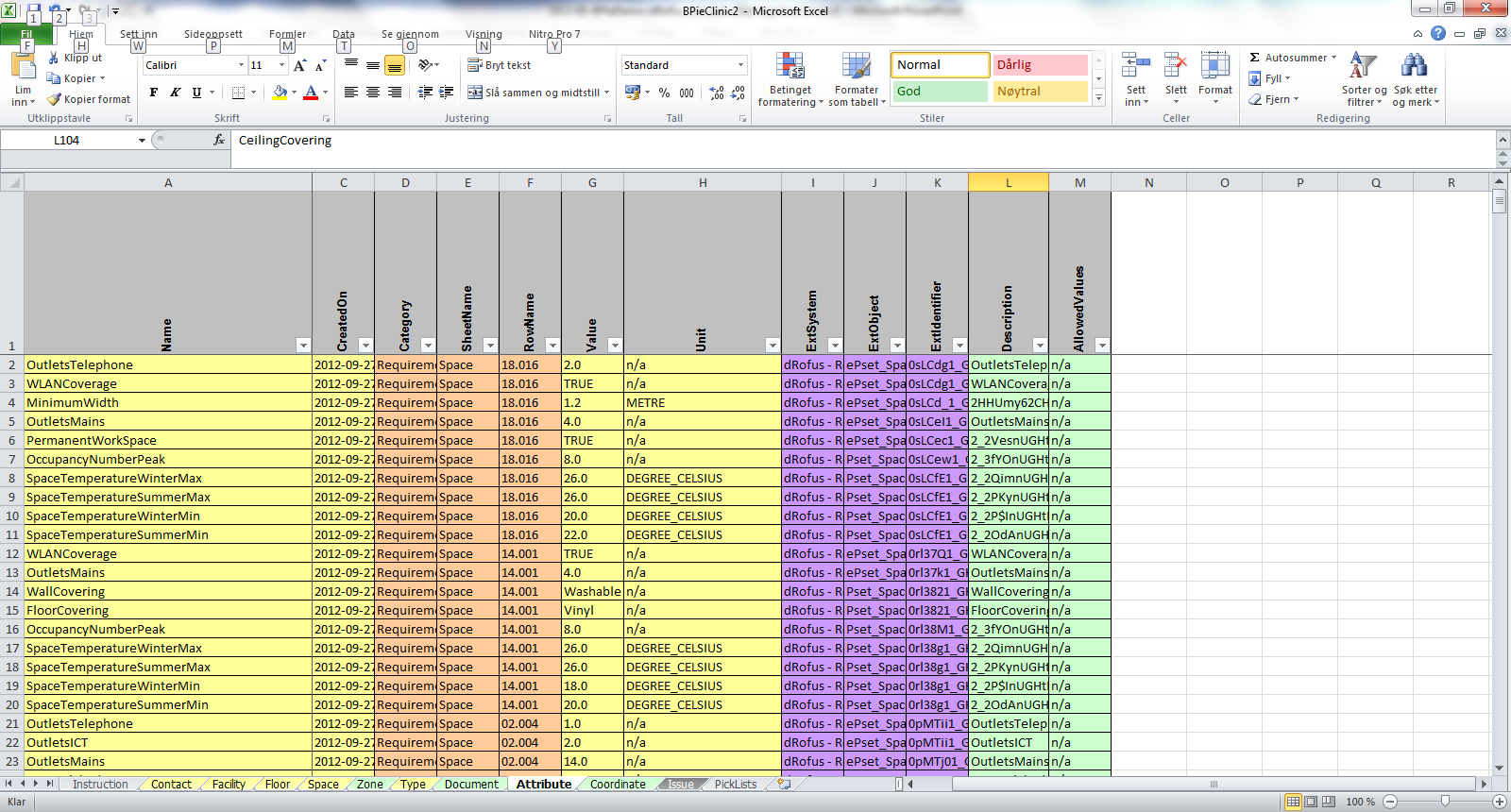 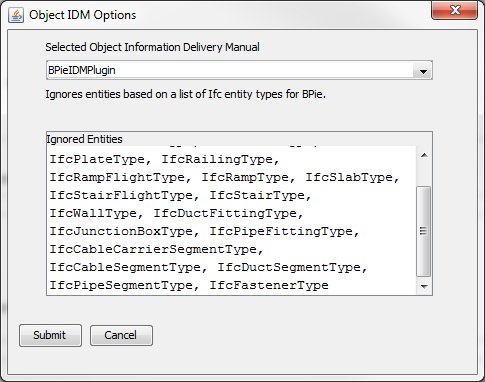 Ifc file according to BPie created, inclusive
Identification (contact)
Rooms, R.Types & RDS
Zones/dep.
Classification
10-Jan-13
10-Jan-13
2013 Building Programming information exchange Demo
11
process – through design development
10-Jan-13
2013 Building Programming information exchange Demo
12
process – through design development
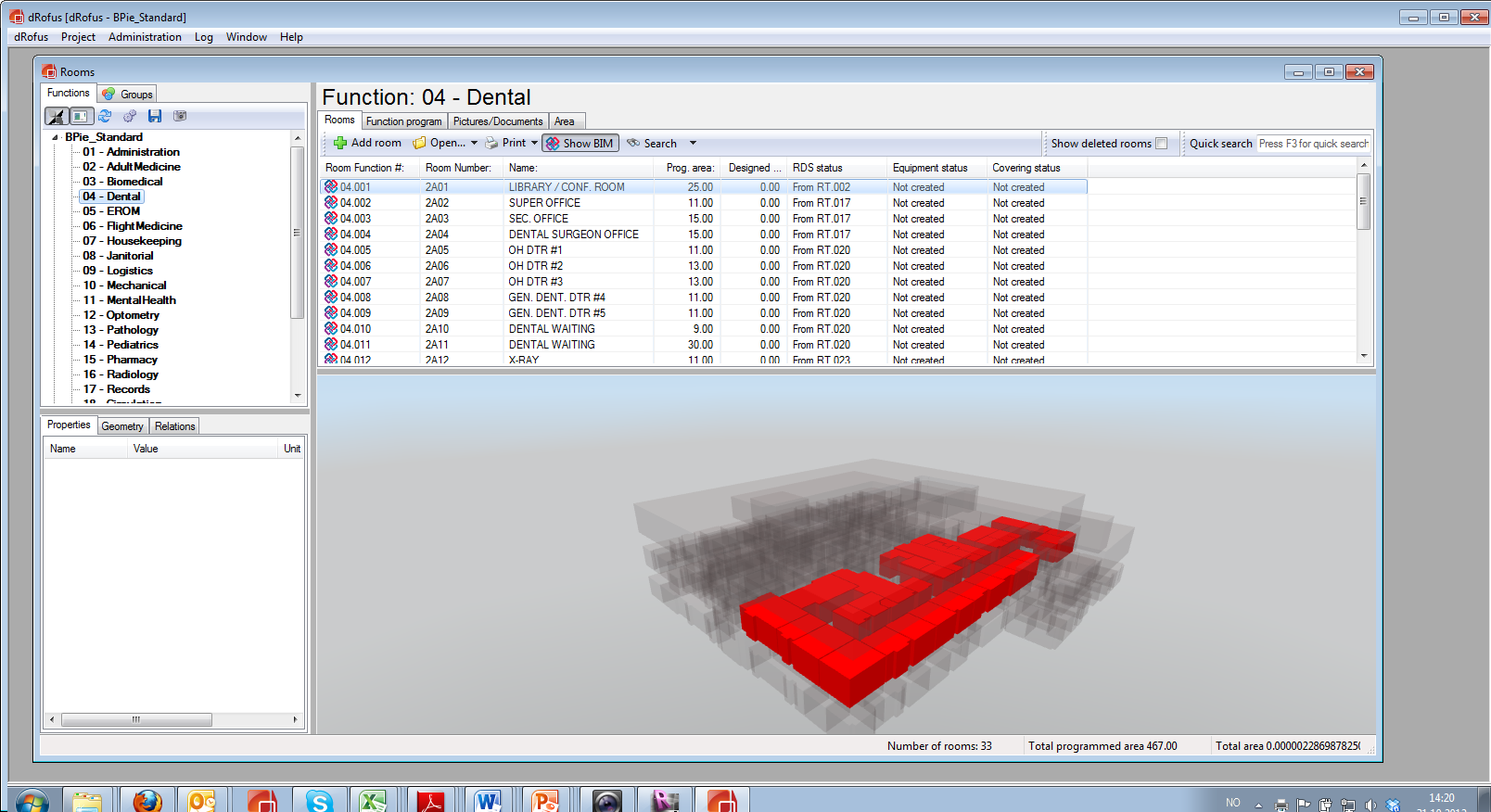 Upload COBie clinic (ifc) design file to ModelServer
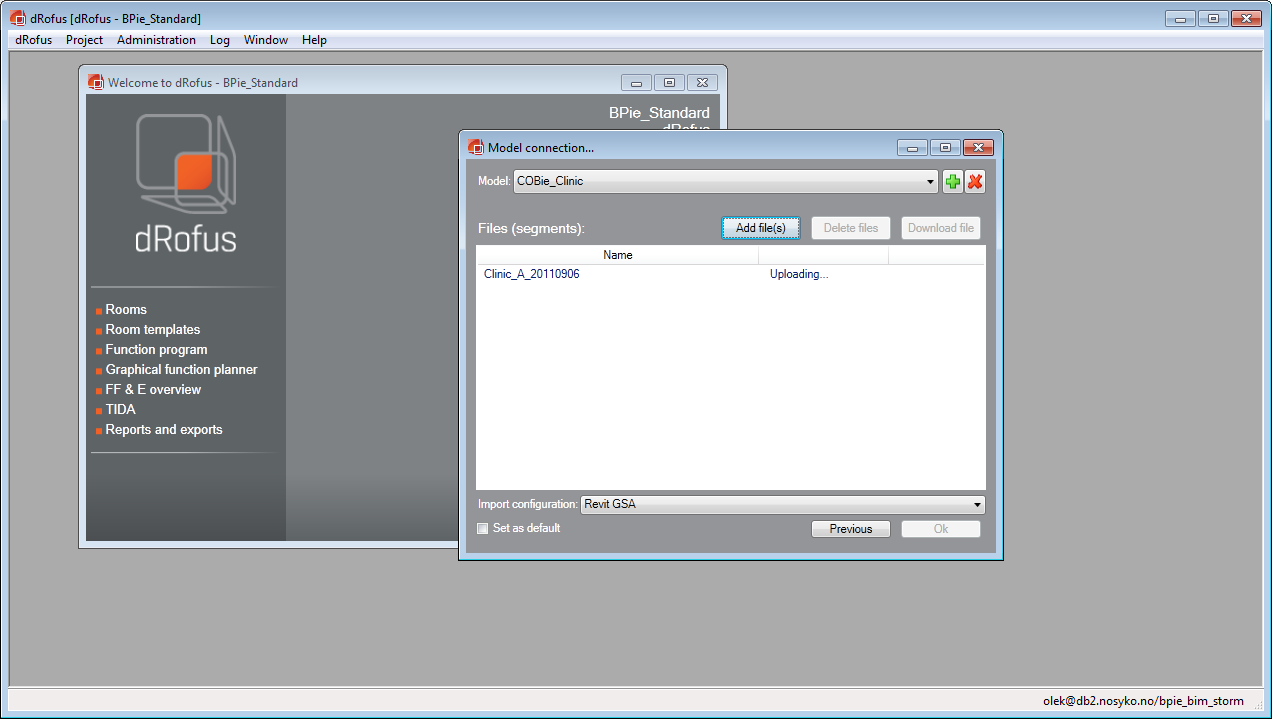 10-Jan-13
2013 Building Programming information exchange Demo
13
process – through design development
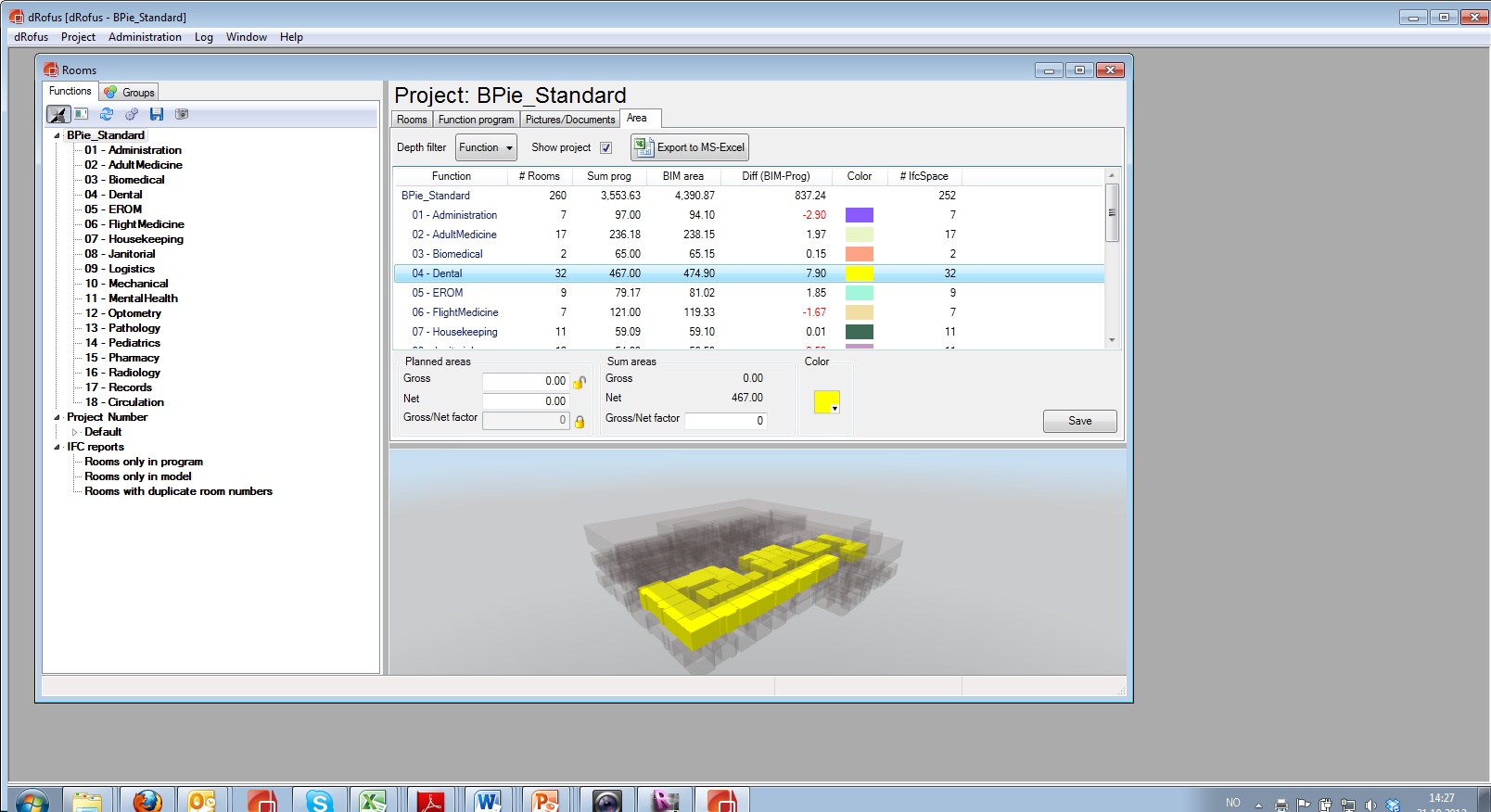 Comparison
Area validation
10-Jan-13
2013 Building Programming information exchange Demo
14
process – through design development
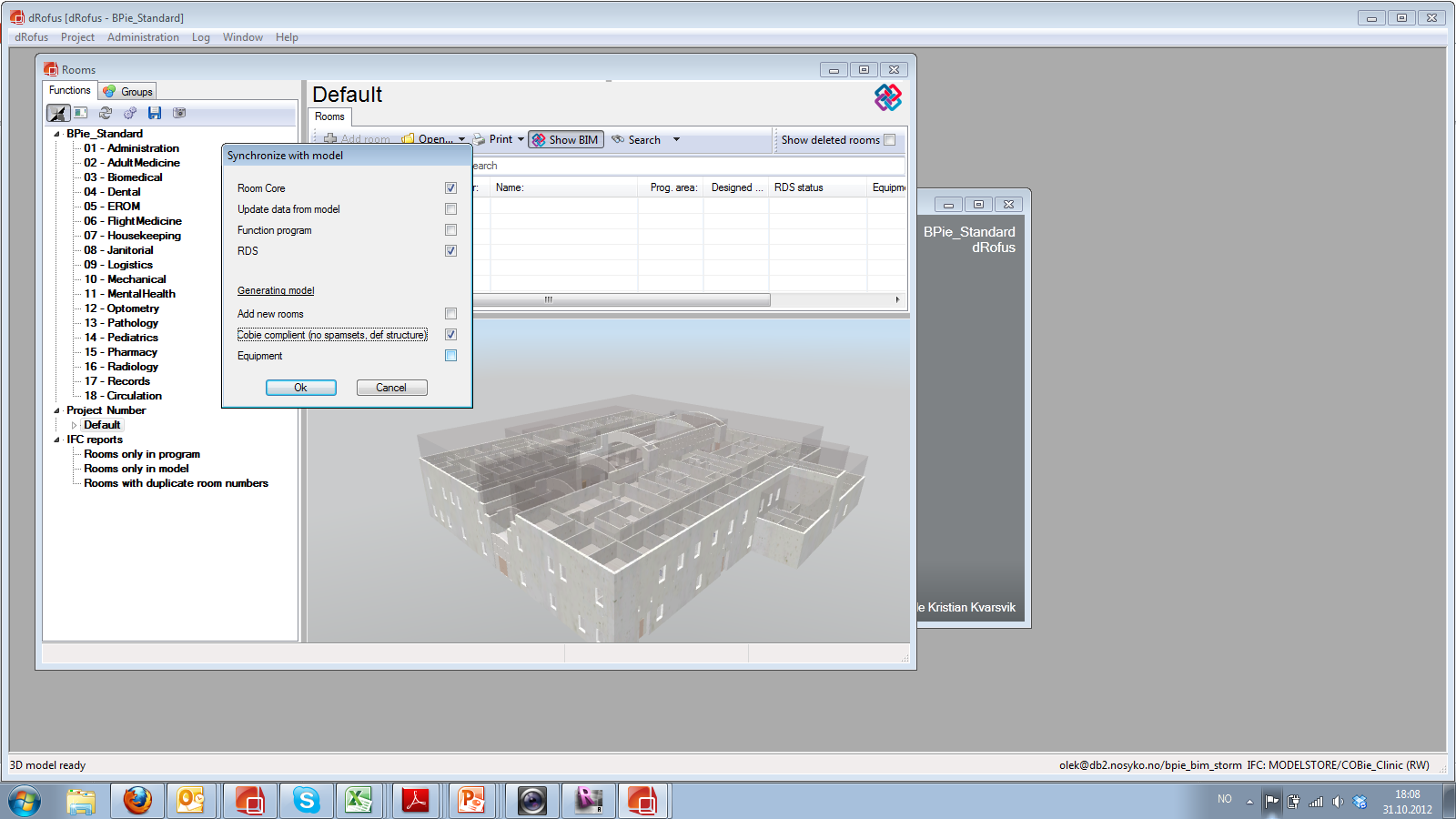 Syncronize updated BPie data back to design model
- Check «COBie compliant»
10-Jan-13
2013 Building Programming information exchange Demo
15
process – through design development
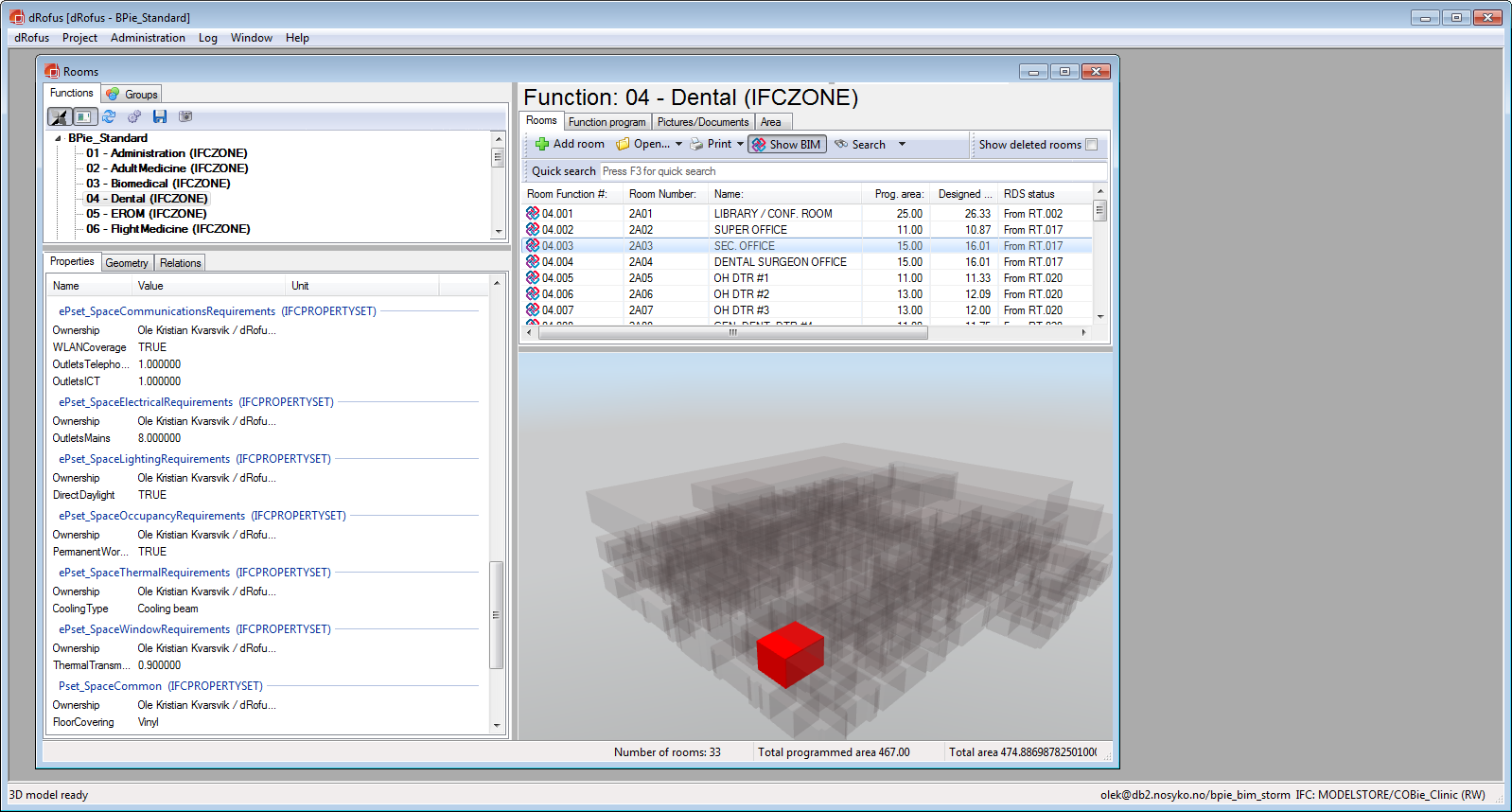 COBie/BPie properties in the IfcSpace object

Can be converted back to COBie spreadsheet format
10-Jan-13
2013 Building Programming information exchange Demo
16
process – through design development
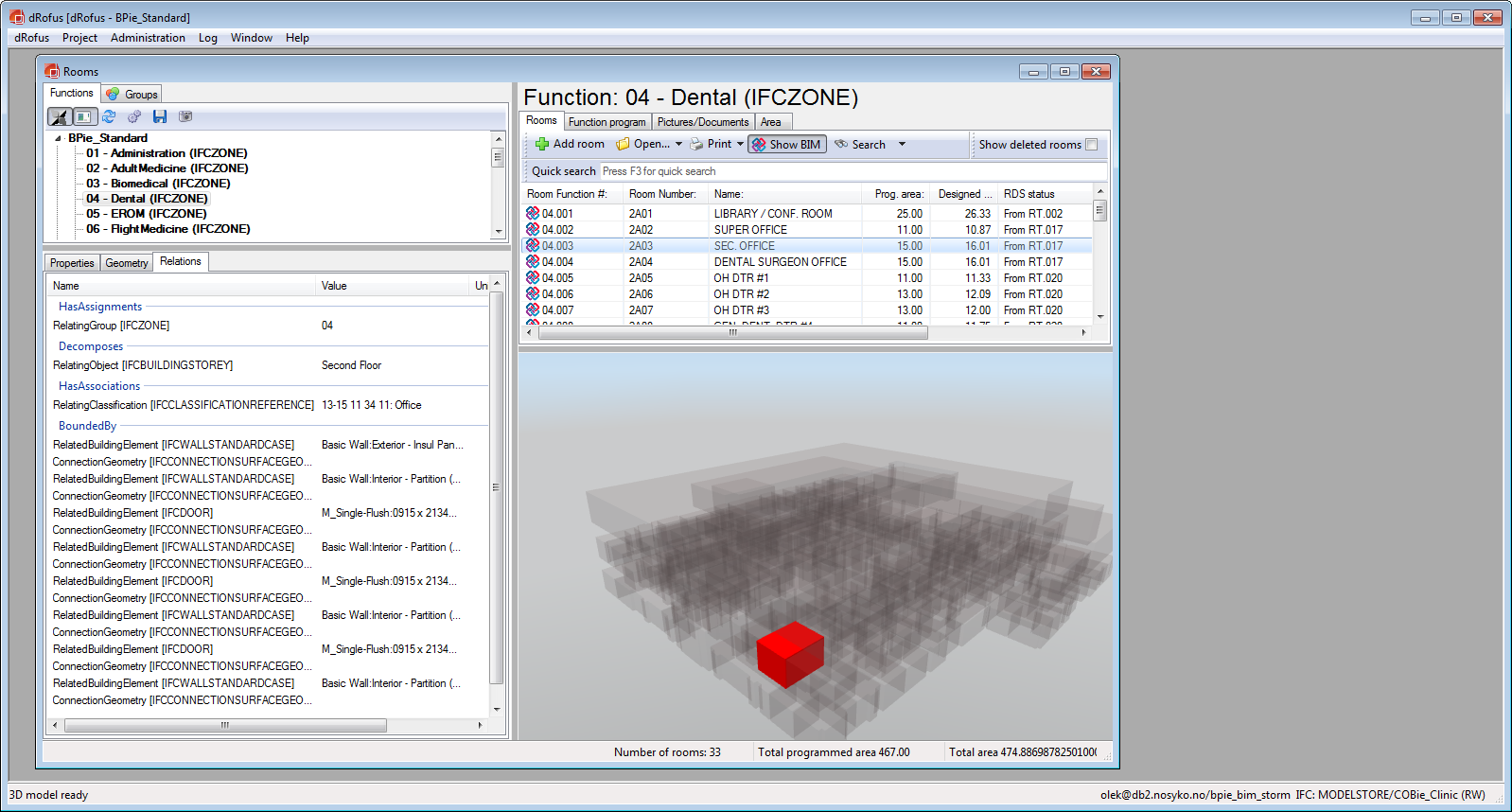 Omniclass classification reference
10-Jan-13
2013 Building Programming information exchange Demo
17
BPie savings – single project
building type 
floors
total SF
equipment count
Hospital/Health facility
6-10 floors
1 000 000 SF
70 000 (approx 40 000 to be Modeled)
“back of napkin” savings:

 in data capture from user criteria
 in capture in planning workflow
 in use downstream
 other, etc…

Total $ expected savings on this project
Savings in time consumption and quality
QA & validation
Do it right the first time
Deviation handling
Area- and cost control
What you order is what you get
Information available for decision making
10-Jan-13
2013 Building Programming information exchange Demo
18
BPie savings – facility portfolio
building types

number of buildings
total SF
equipment count
Health, educational, office, cultural buildings (museums, concert halls, etc)
“back of napkin” savings:

 in data capture from user criteria
 in capture in planning workflow
 in use downstream
 other, etc…

Total $ expected savings on this project
As for one single project +
Quality of the handed over facilities!!!!
Reuse of data/knowledge
Requirements
Process
Implement best practice
10-Jan-13
2013 Building Programming information exchange Demo
19
contacts
COBie support
name:
 phone:
 email:
 web: 

marketing POC
name:
 phone:
 email:
Ole Kristian Kvarsvik
+47 22 33 15 70
okk@drofus.com
http://www.drofus.no/en/support-services.html


Rolf Jerving
+47 22 33 15 70
rolf@drofus.com
10-Jan-13
2013 Building Programming information exchange Demo
20